Bone naming and parts identification
Appendicular skeleton
Notch
Coracoid process
Spine
Acromion process
Scapula
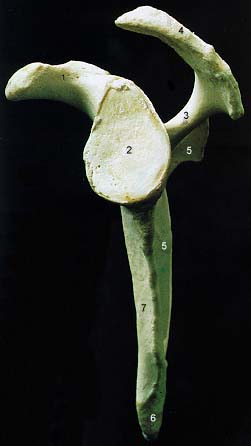 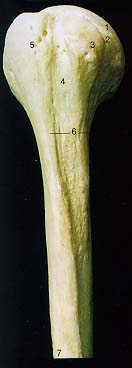 Neck
Humerus
Head
Coronoid process
Olecranon process
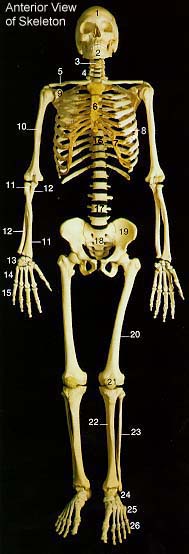 Ulna
Semilunar notch
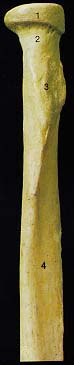 Radius
Carpals
Name from thumb to pinky (regardless of supine or prone position)

Proximal row:
	scaphoid
	lunate
	triquestrum
	pisiform
Distal row:
	trapezium
	trapezoid
	capitate
	hamate
Metacarpals and phalanges
Distal
Proximal
Middle
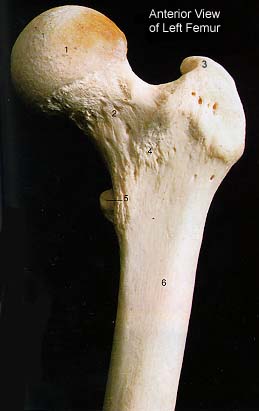 Head
Femur
Medial condyle
Neck
Lateral condyle
Trochanters
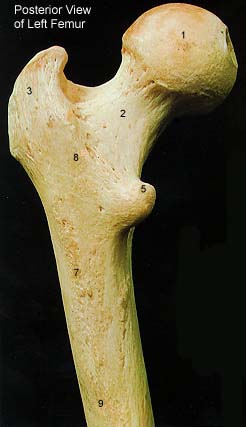 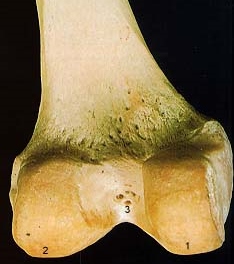 Patella
Tibia
Medial condyle
Medial malleolus
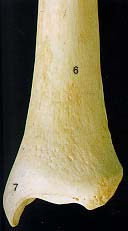 Anterior crest
Lateral condyle
Fibula
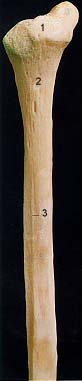 Lateral malleolus
Tarsals, metatarsals, phalanges
Distal
Proximal
Middle